Personal, Social & Emotional Development
Who are ‘People who help us’ in our community and closer to home.  What d they do to make our lives better, help us, look after us?  How can we help them?  Take more care and play safe so that we do not need to call them.
Talk about staying safe in the home and when out, stranger danger, car safety, the Green Cross Code.  Safety near water, The lifeboat and Air Ambulance teams,
Have we ever needed to call any of these services and share any stories / experiences the children might have.
When I grow up I want to be....
Role play – hospital, vets, Police Station, Fire Station, Garage.
Literacy
BOOKS:. People Who Help Us Books by Amanda Askew and Andres Crowson.  People Who Help Us Books by Rebecca Hunter.  
Set up files and note books and pads, clipboards ad writing materials.
Make up and print out prompt sheets with spaces to rite about the patients or the crime that has been reported.  
Set up pretend fire in part of the outdoor area using red and orange items and sticks.  Then dress up as fire fighters and get children to chalk lines or use water to paint lines and squiggles to the fire to put it out. Letters & Sounds ~ phase 1 and 2
Self Registration ~ recognition of name and name writing.
Mark making ~ marbling, shaving foam painting, frozen paints, rollers, string, mops, cars, toothbrushes, squeezey bottles, fruit and veg printing, paint stampers, colour challenges. 
Small World ~ Fire Station, Fire Engine, Town, Cars, Roads, Police Station, Miss Polly had a Dolly
Mathematics
Match the ‘people who help us’ with their tools and places of work.
Colour by Number People Who Help Us.
Set up a dental game using paper mouths and small marshmallows for teeth.  Roll the dice and take it in turn to try and be the first to fill your moth with teeth!
Counting emergency vehicles.
Recognition of colours and shapes.
Position.
I wonder what can
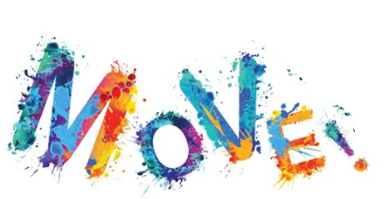 Expressive Arts and Design
Use ink pads and make finger prints - talk about hoe Police look for fingerprints of the baddies to help them solve the crime.
Sing songs about services.
Clean laminated teeth with toothbrushes.
Make a collage of different jobs people do.
Paint pictures of people who helps us.
Junk Modelling ~ emergency vehicles
Large emergency vehicle cars for role play.
Healthy food plates.
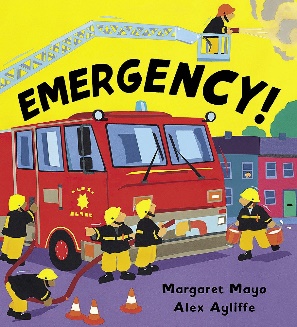 Communication and Language 
NEW LANGUAGE: Emergency services, Ambulance, Fire Engine, Police Car, Accident, Injury, Safety, Caring, Siren.
Talk about staying safe in the home and when out, strnger danger, car safety, the Green Cross Code.  Safety near water, The Lifeboat, and Air Ambulance teams.
Have we ever needed to call any of these services and share stories / experiences the children might have.  
Practice 999 calls.
Talk about the different skills and tools these people have or need to do their jobs.
Sound out the words and clap the syllables such as; ‘fi…er…figh…ter…’
Physical Development
Provide props to support imaginative play and find ways to make play physical.  For example, offer lengths of hose pipe, ride on cars and add Police, Fire or Ambulance stickers to them.
Use action and finger rhymes to get up and move to.
Build junk Ambulance, Police cars etc.
Chalk flames on the patio together and then use the hose to wash them all away and pit out the fire.
Turn the sand pit in to a building site and make the sand wet.  Add tools and polystyrene blocks or building blocks to cement together using the sand and water mix.
PE FOCUS: Rolling, Shapes, Agility and Spatial awareness, Balance, Travelling and Sending.
Emergency Vehicles – People Who Help Us
Understanding The World
Set up role play areas with different themes e.g. Vets, Police Station, Fire Station etc.
Create small world set ups with open ended resources and figures.
Talk to the local fire station, dentists, vets, police etc. arranging a visit.
Look at clips of people who help us in action!
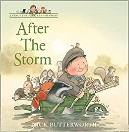